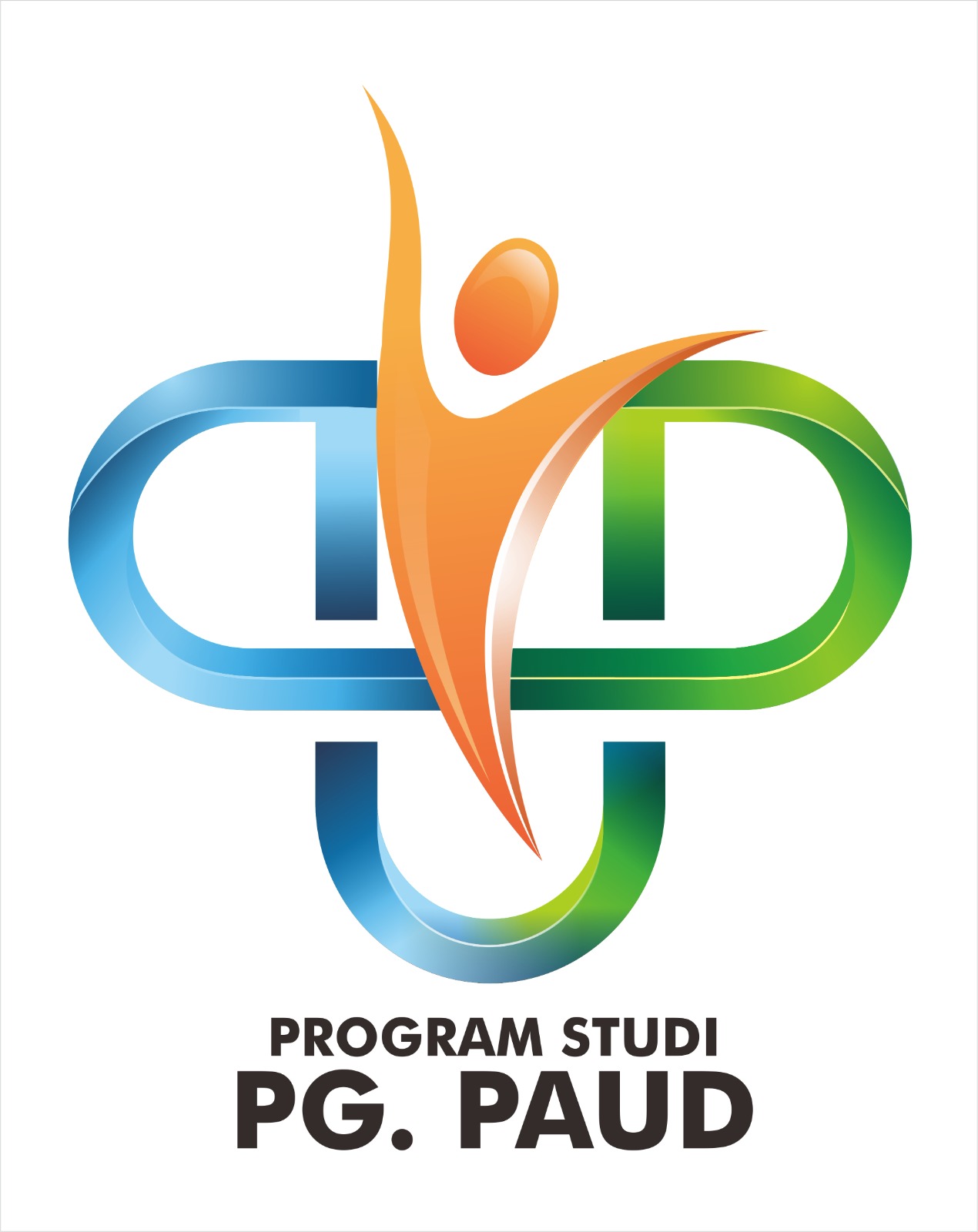 PROFIL PROGRAM STUDI
PENDIDIKAN GURU PENDIDIKAN ANAK USIA DINI (PG PAUD)
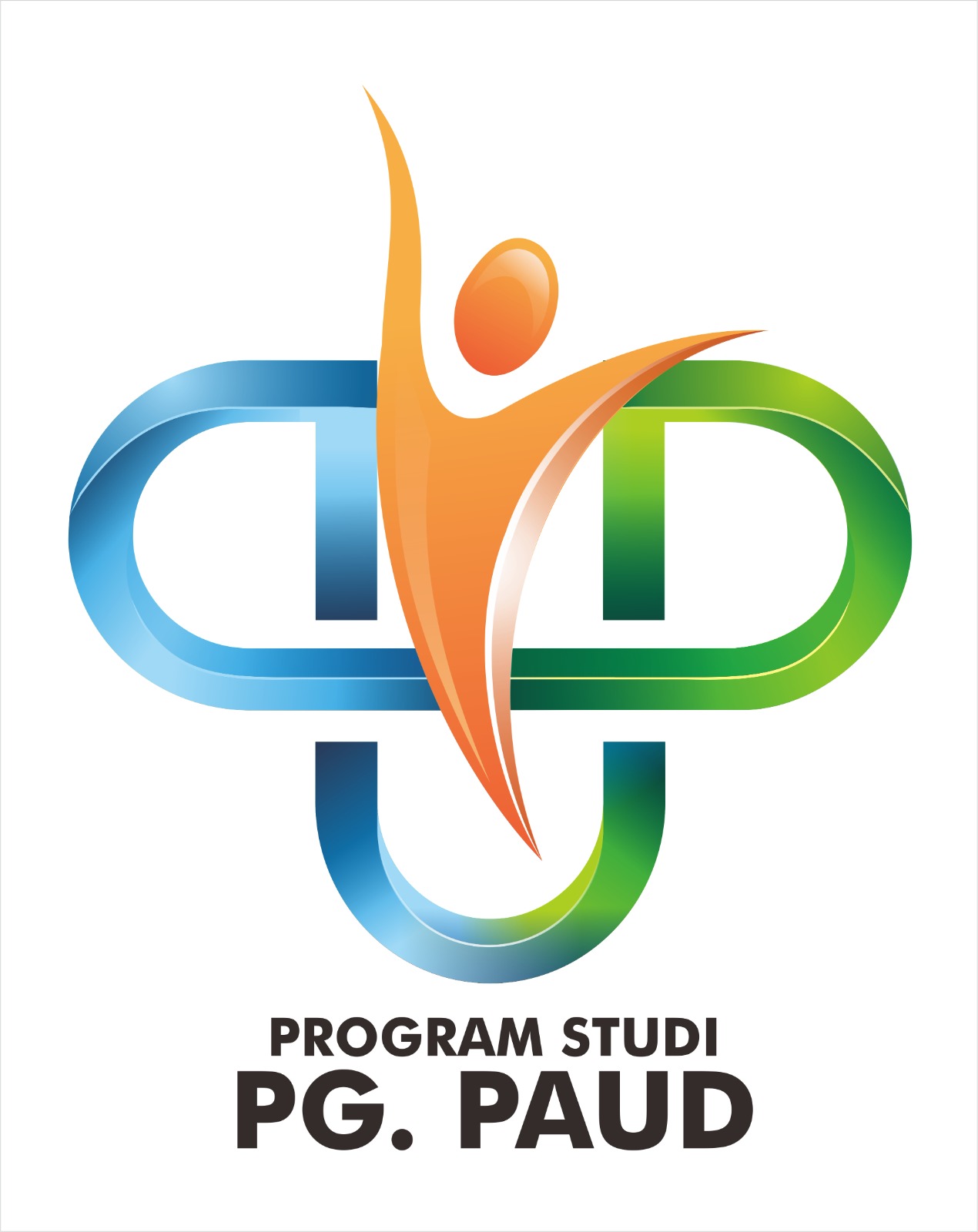 VISI
Menjadi Program Studi yang menghasilkan Tenaga Profesional berbasis Penelitian di bidang Pendidikan Anak Usia Dini yang menguasai Teknologi Informasi dan Komunikasi serta Inovasi Pembelajaran Pendidikan Anak Usia Dini yang bernafaskan Nilai-nilai Islam
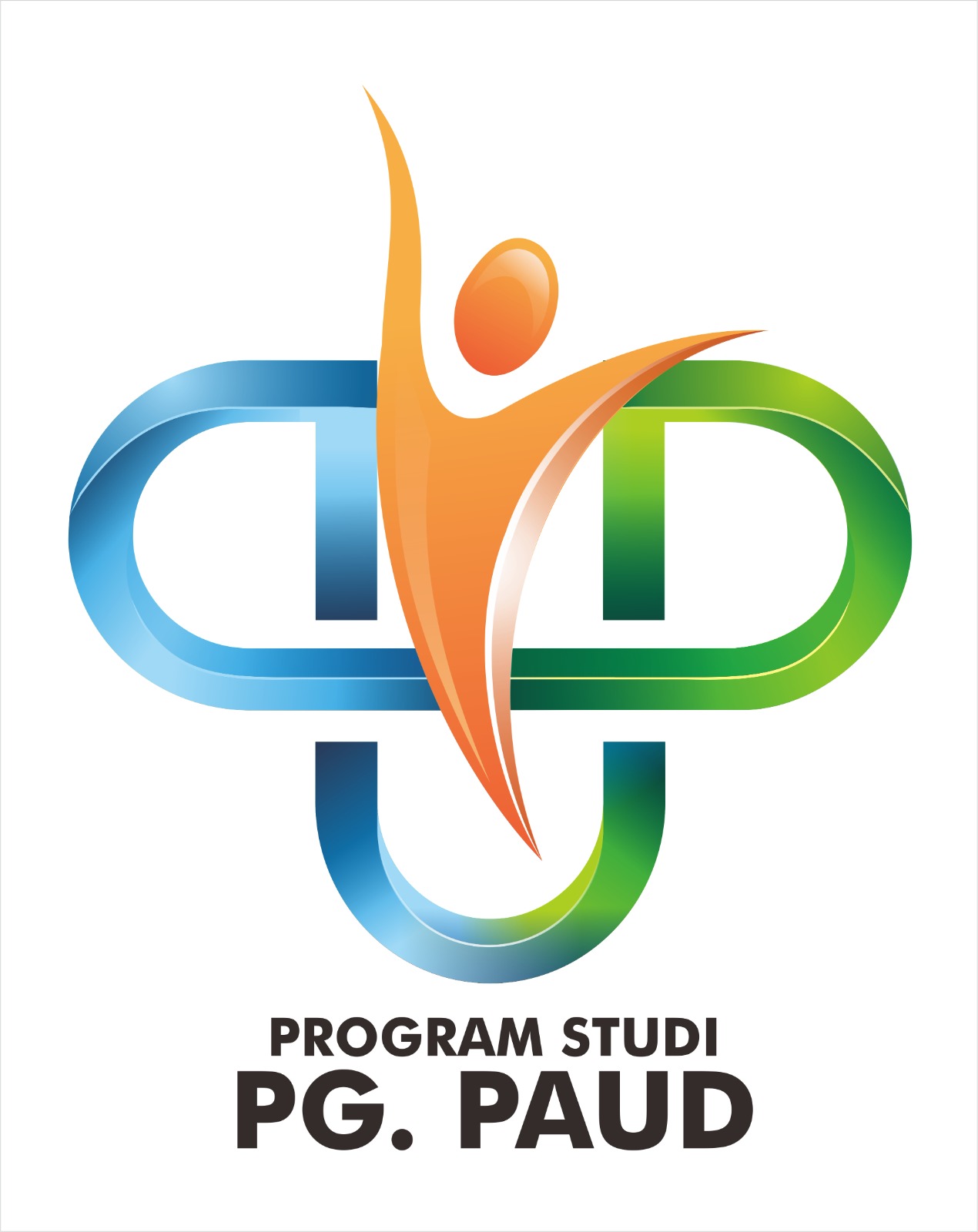 MISI
Menyelenggarakan proses pendidikan sesuai dengan kompetensi bidang keilmuan Pendidikan Anak Usia Dini.
Melaksanakan kegiatan penelitian yang berkaitan dengan pengembangan keilmuan dan pengajaran Pendidikan Anak Usia Dini.
Menyelenggarakan kegiatan pengabdian kepada masyarakat yang berorientasi pada pengembangan profesionalisme sebagai tenaga pendidik dibidang Pendidikan Anak Usia Dini.
Mengembangkan model pembelajaran Pendidikan Anak Usia Dini yang kreatif, inovatif berbasis teknologi informasi dan komunikasi yang terimplementasi dalam perkuliahan.
Membangun suasana akademik yang bernafaskan nilai-nilai ke-Islaman untuk mengembangkan kompetensi dan soft skill pada civitas akademika.
Membangun majemen kerjasama dengan institusi lain dalam rangka pengembangan program studi.
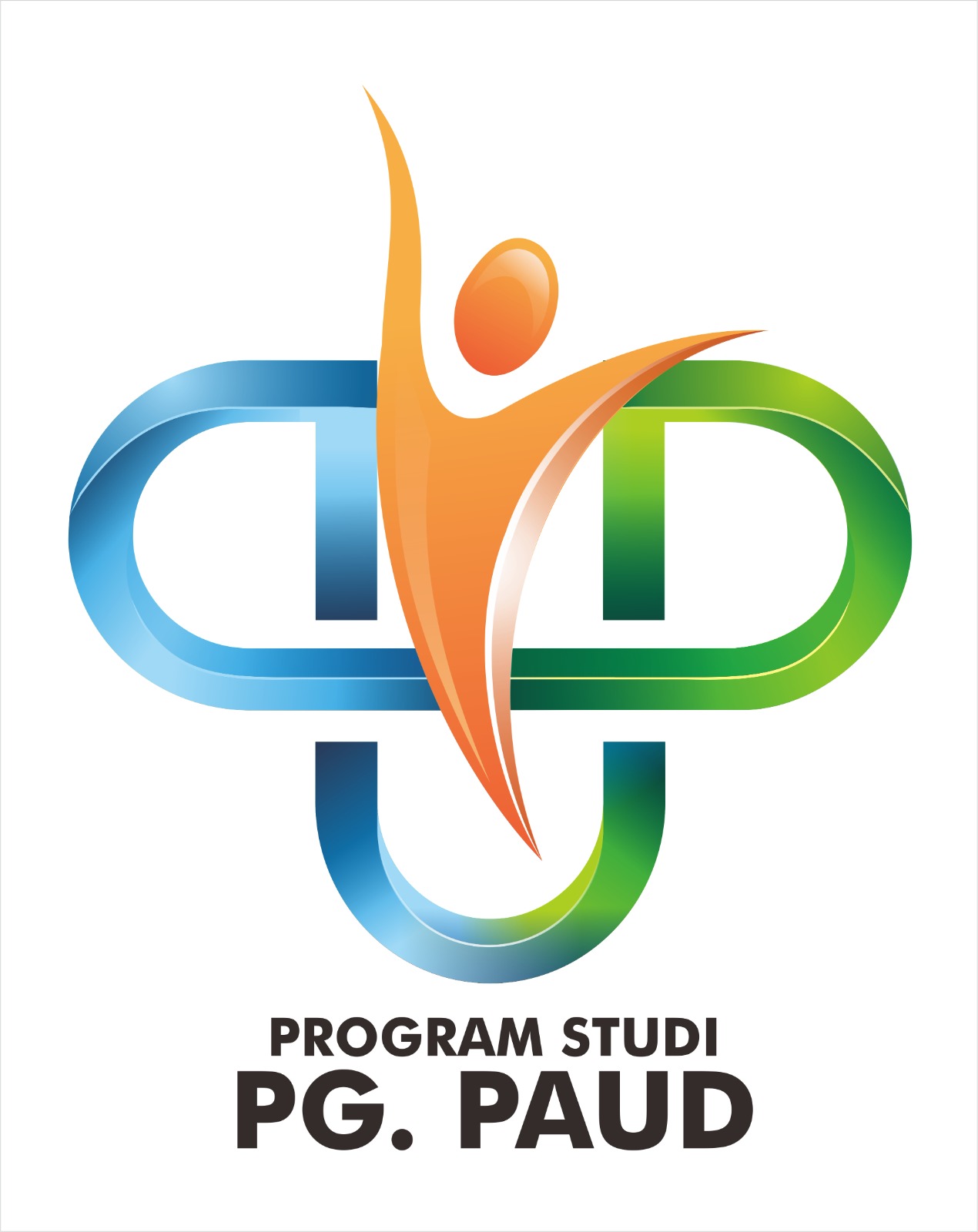 PIMPINAN PROGRAM STUDI
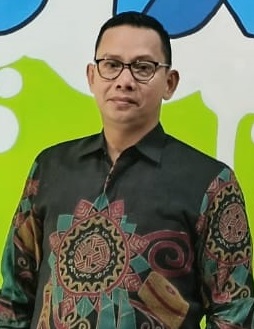 Dr. Tasrif Akib, S.Pd., M.Pd
Ketua Program Studi
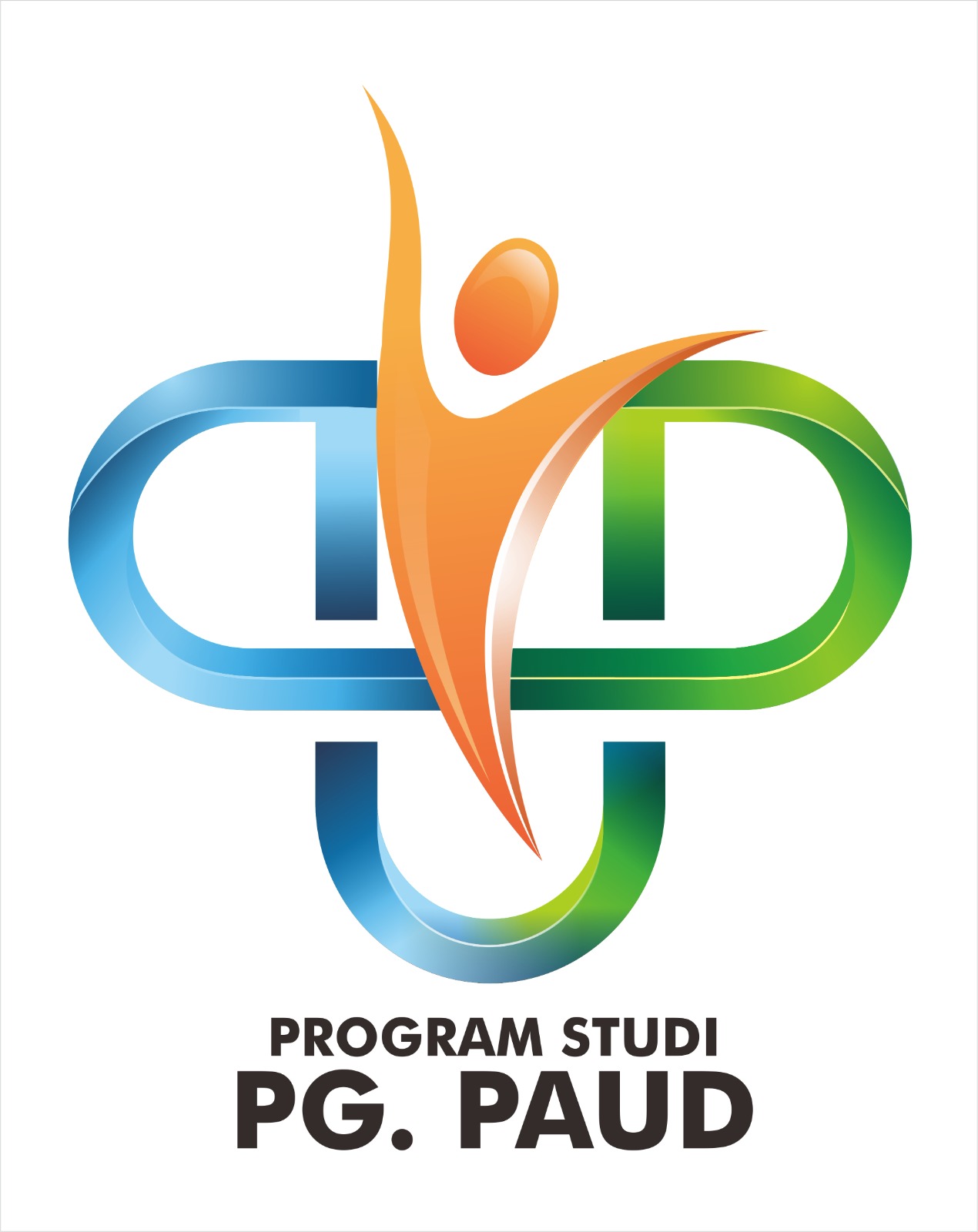 Dosen Program studi
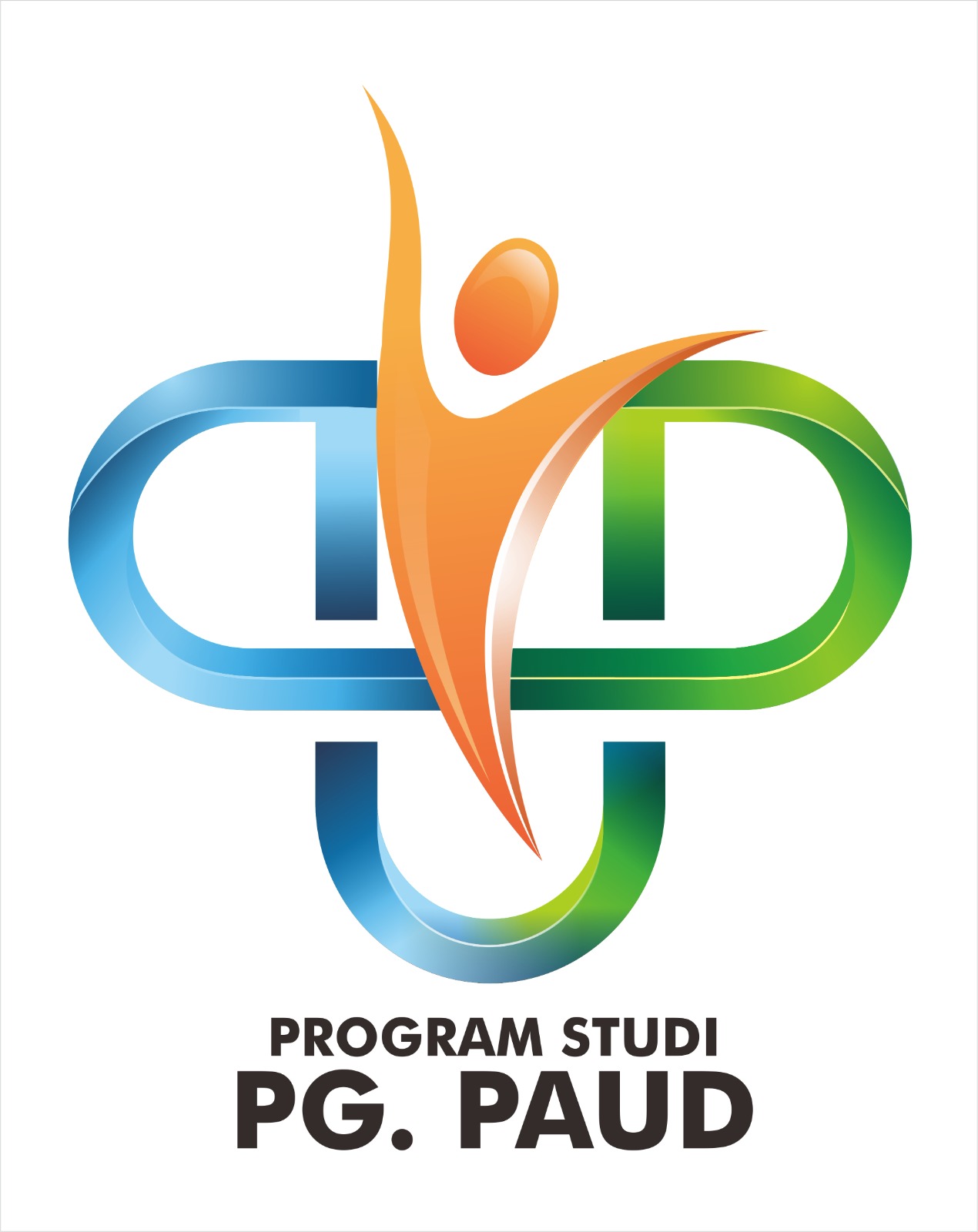 Profil Lulusan
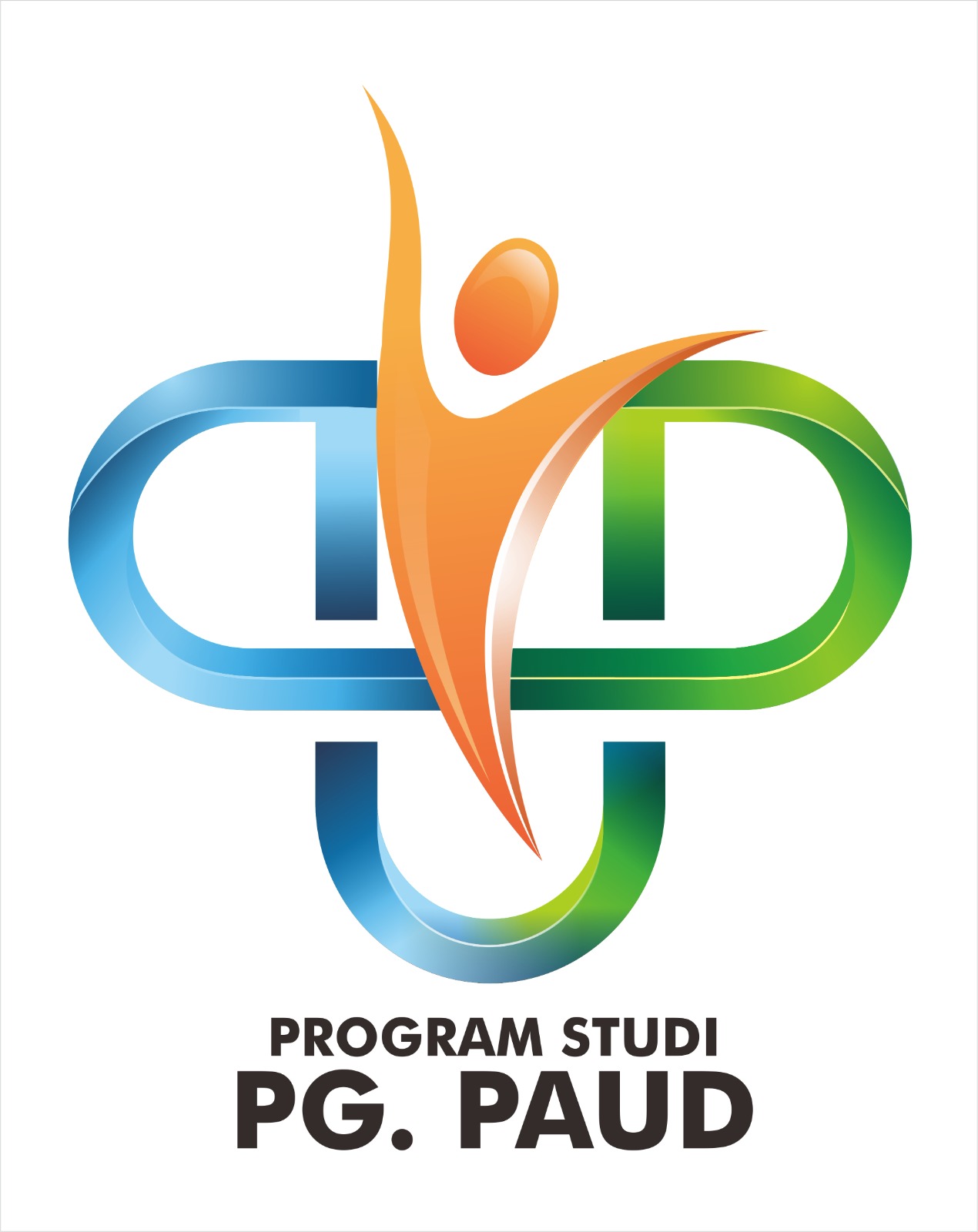 Mata kuliah program studi pgpaud
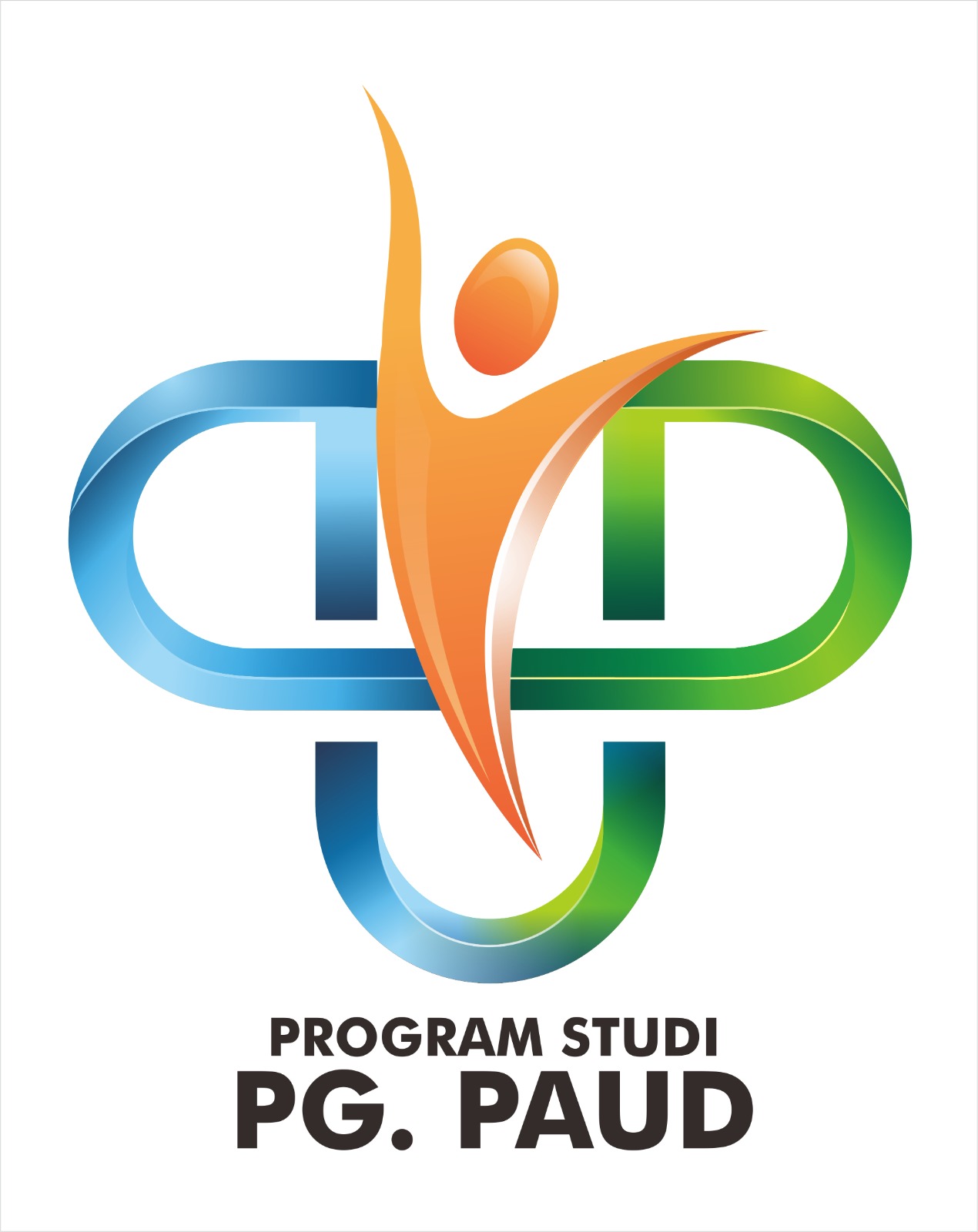 Mata kuliah program studi pgpaud
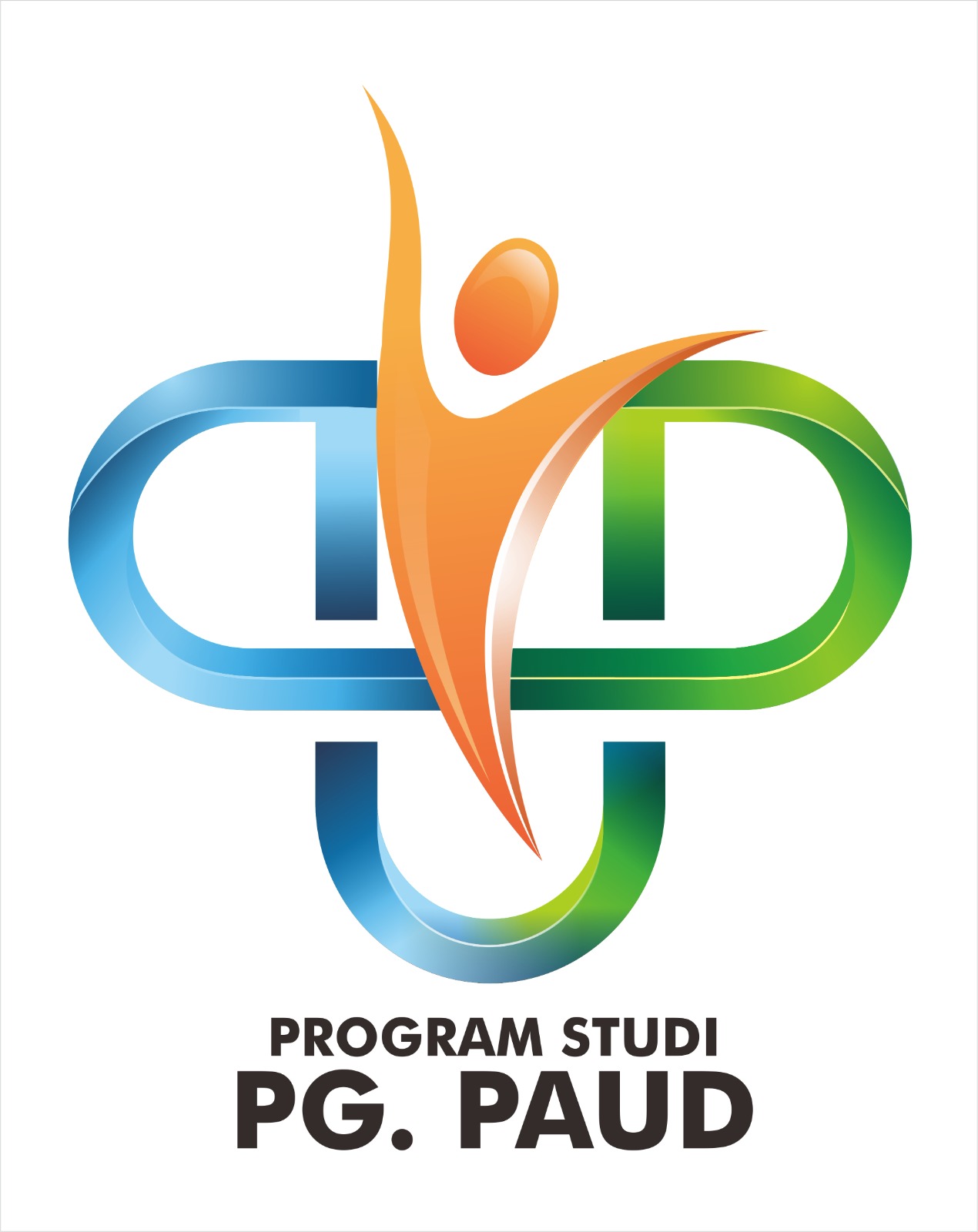 Mata kuliah program studi pgpaud
Kegiatan Kemahasiswaan